Informacja o stanie realizacji zadań oświatowych w roku szkolnym 2022/2023
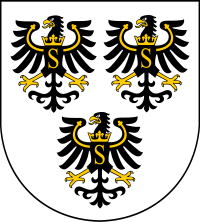 Gołdap, październik 2023
Obowiązek sporządzania i przedstawienia niniejszej informacji Radzie Powiatuwynika z dyspozycji art. 11 ust. 7ustawy z dnia 14 grudnia 2016 r. - Prawo oświatowe (Dz.U. z 2023 r., poz. 900 z późn. zm. )
Akty prawne określające zadania oświatowe powiatu:
ustawa o samorządzie powiatowym 
(Dz.U. z 2022 r., poz. 1526)  ustawa Karta Nauczyciela 
(Dz.U. z 2023r., poz. 984 z późn. zm.)
ustawa Prawo Oświatowe
(Dz.U. z 2023 r., poz. 900 z późn. zm.)
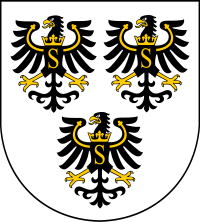 W roku szkolnym 2022/2023
 Powiat Gołdapski był organem prowadzącym dla:
MEiN naliczył subwencję oświatową na zadania pozaszkolne powiatowe realizowane przez PPP na 2987 mieszkańców powiatu w wieku szkolnym
Liczba uczniów w szkołach publicznych
Liczba uczniów w szkołach niepublicznych
Procentowy udział uczniów we wszystkich szkołach
Nauczyciele w podziale na stopnie awansu zawodowego
Etaty przeliczeniowe ogółem w szkołach i placówkach
Wysokość subwencji oświatowej
Skala porównawcza subwencji oświatowej dla powiatu w latach 2006-2022
Wydatki szkół
W tym dodatki
Dotacje dla szkół niepublicznych
Egzamin ÓSMOKLASISTYŚredni wynik w ZPEW - 28, 87%
Wyniki egzaminu maturalnego w powiecie
Populacja zdających egzamin w 2023 roku
Wyniki egzaminu maturalnego przeprowadzonego w 2023 r.(po poprawkach)
Zdawalność egzaminu maturalnego w powiecie w procentach
Wyniki egzaminu zawodowego
Egzamin potwierdzający kwalifikacje w zawodzie
Styczeń - Luty 2023 podstawa programowa 2019
Egzamin potwierdzający kwalifikacje w zawodzie
Lato 2023 podstawa programowa 2019
Dziękuję za uwagę …